Raahen seutukunnan työssäkäyntivirrat 2022
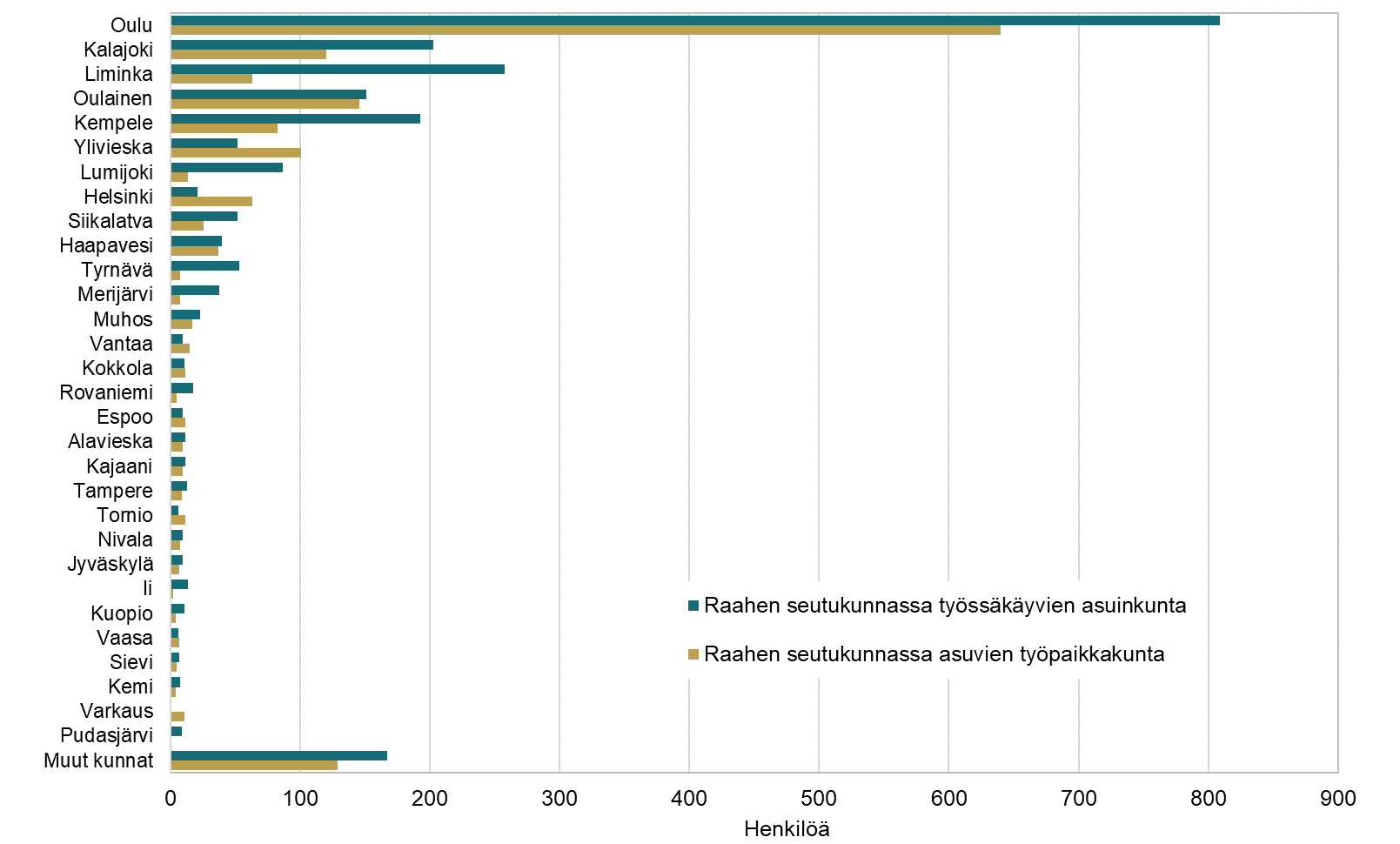 Tilastokeskus/SeutuNet
27.12.2023
VIRTAA YRITYSELÄMÄÄN  www.raahenseudunkehitys.fi
Pendelöinnillä tarkoitetaan työssäkäyntiä oman asuinalueen ulkopuolella.Raahen seutukunnassa kävi ulkopaikkakuntalaisia töissä 2 314 henkilöä vuonna 2022. Eniten työssäkäyviä tuli Oulusta, 809 henkilöä. Seuraavaksi eniten työssäkäyviä tuli lähikunnista Kalajoelta ja Limingasta.Samana vuonna Raahen seutukunnassa asui 1 589 työllistä, joiden työpaikka oli seutukunnan ulkopuolella. Eniten seutukunnasta käytiin töissä Oulussa, kun 640 henkilöä pendelöi Raahen seutukunnan ja Oulun kaupungin välillä vuonna 2022.
Tilastokeskus/SeutuNet
27.12.2023
VIRTAA YRITYSELÄMÄÄN  www.raahenseudunkehitys.fi